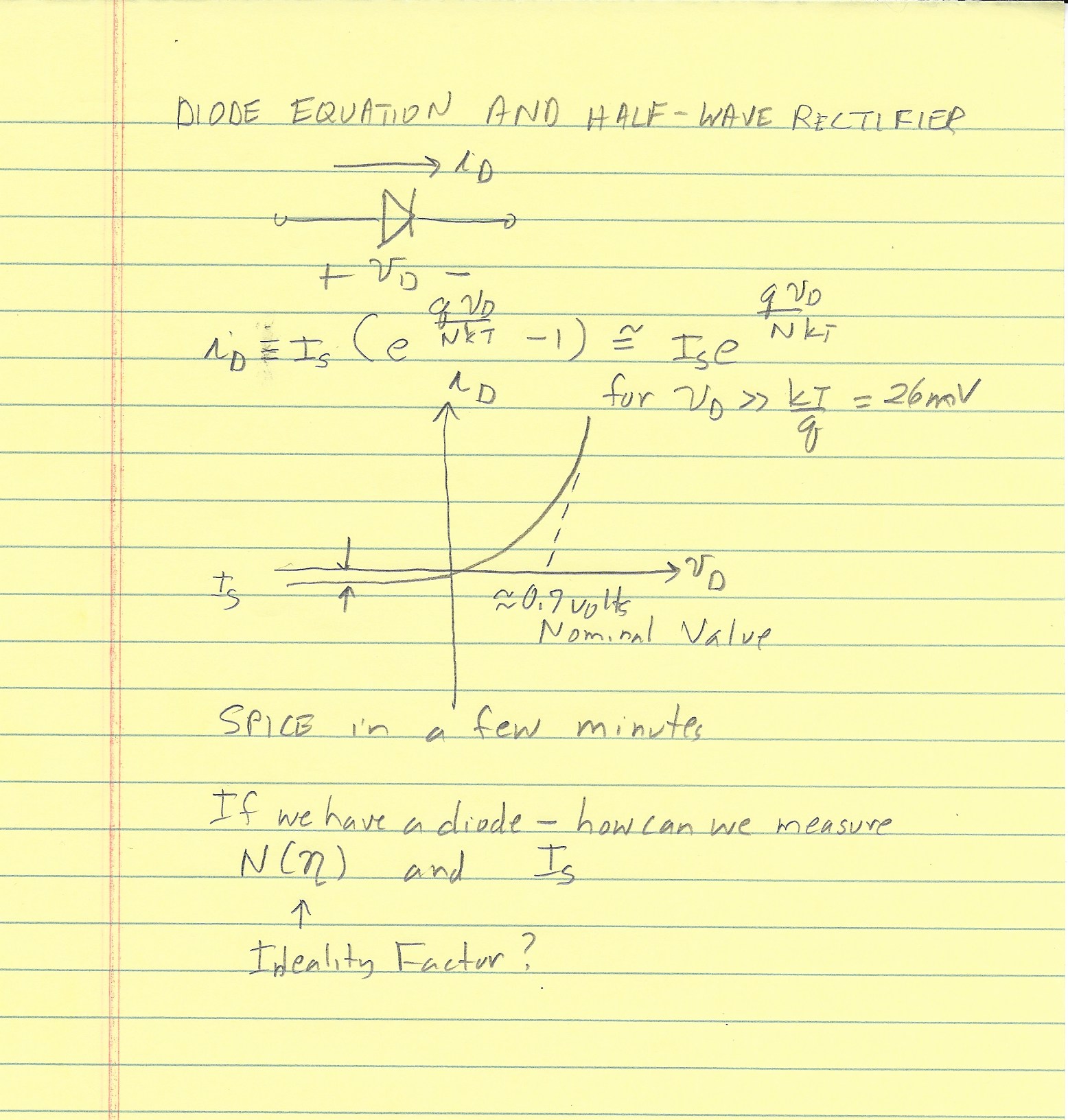 24 and 27 September 2021Diode Equation
And
Half-Wave Rectifier
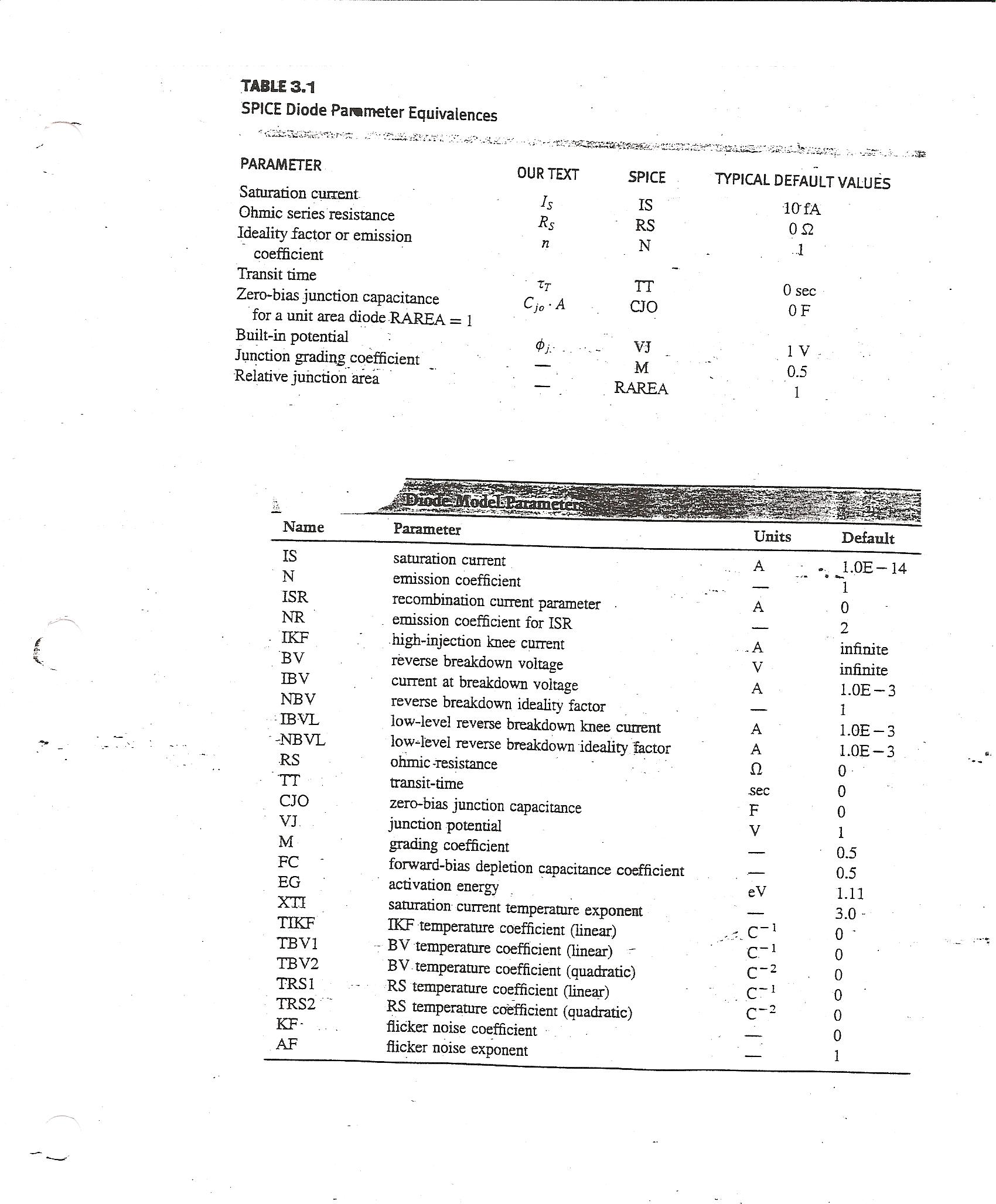 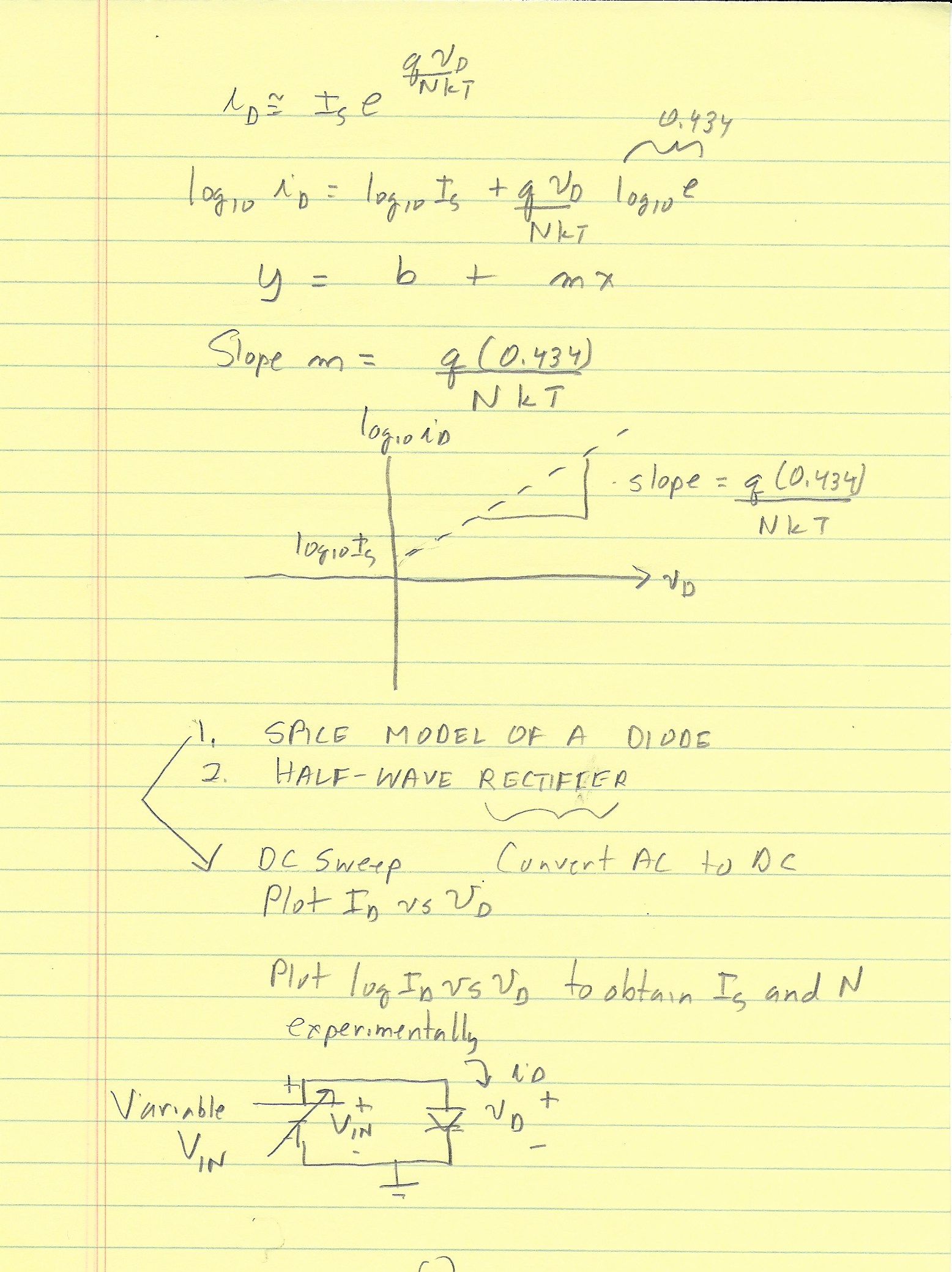 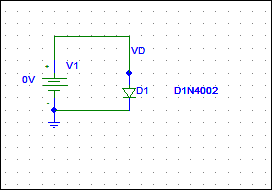 DC Sweep 0 to 0.8 volts in 10mV steps
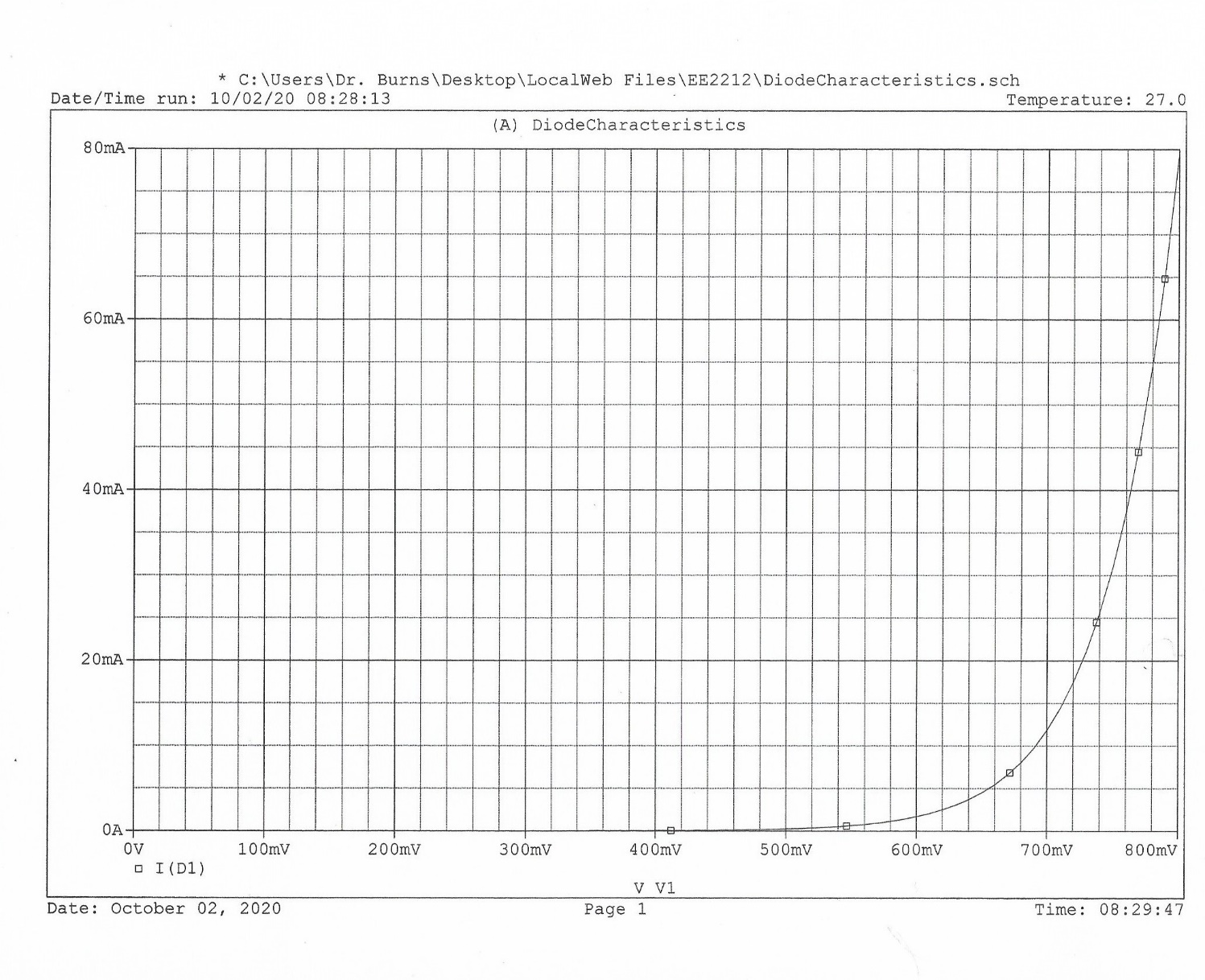 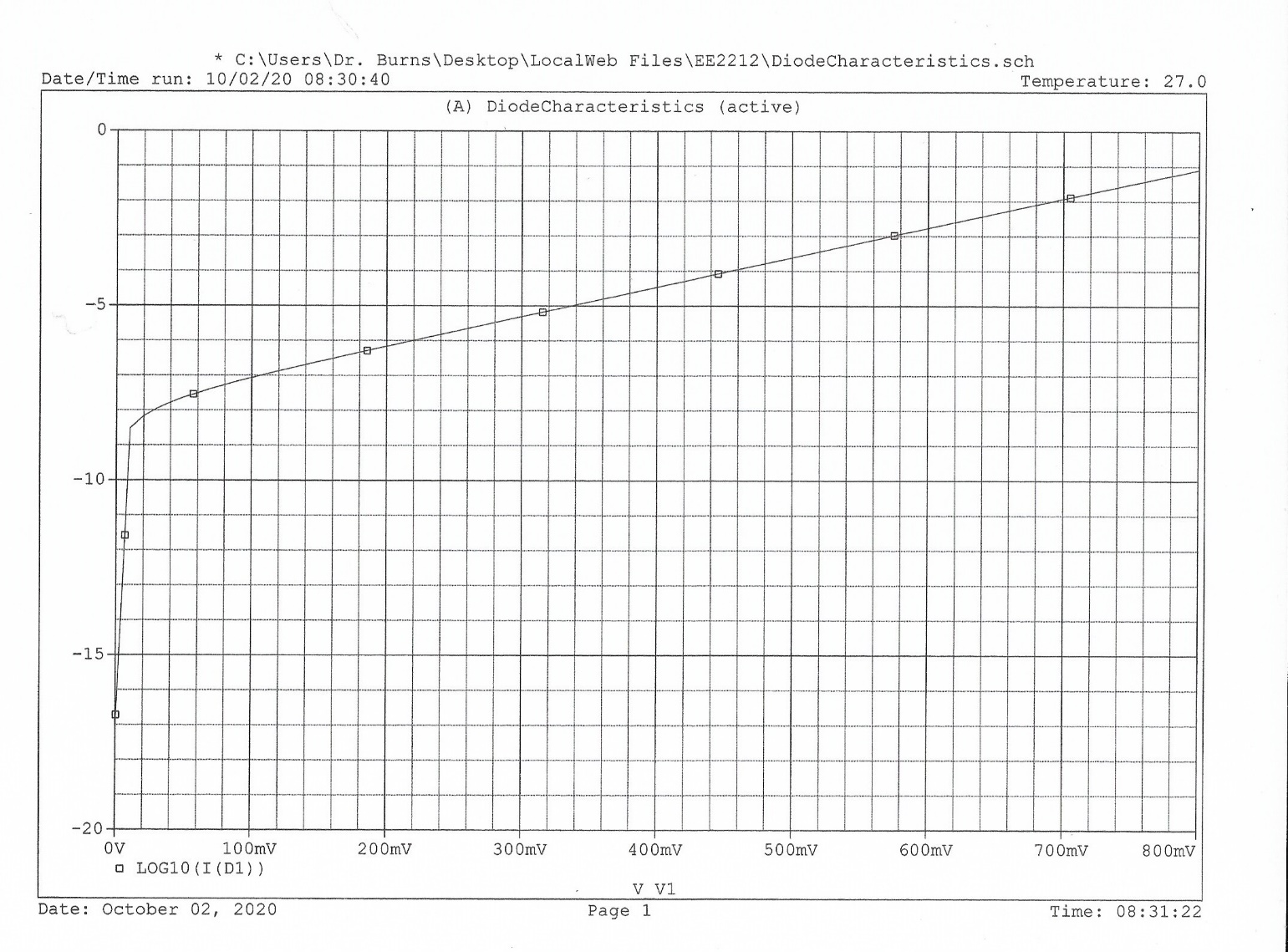 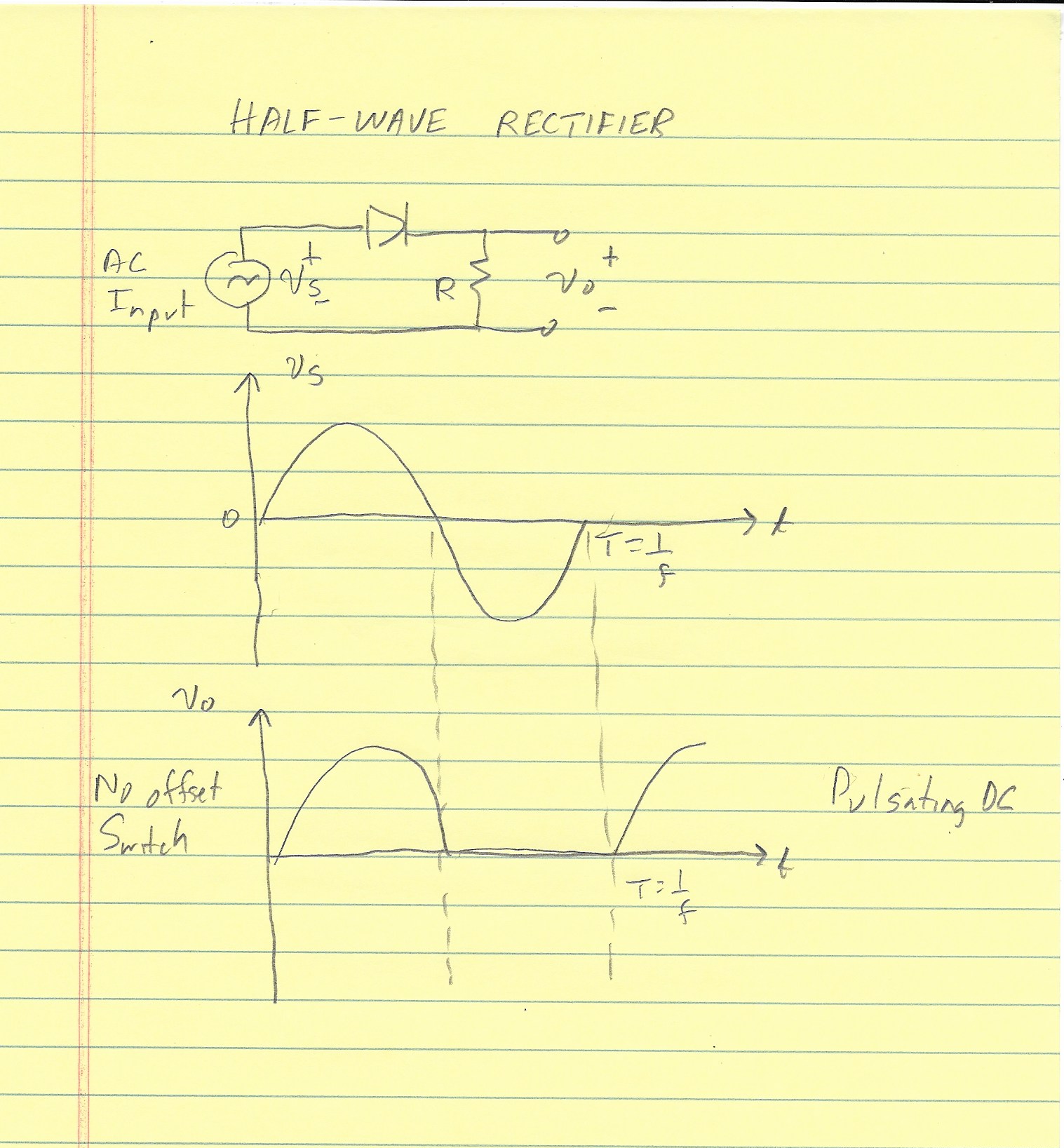 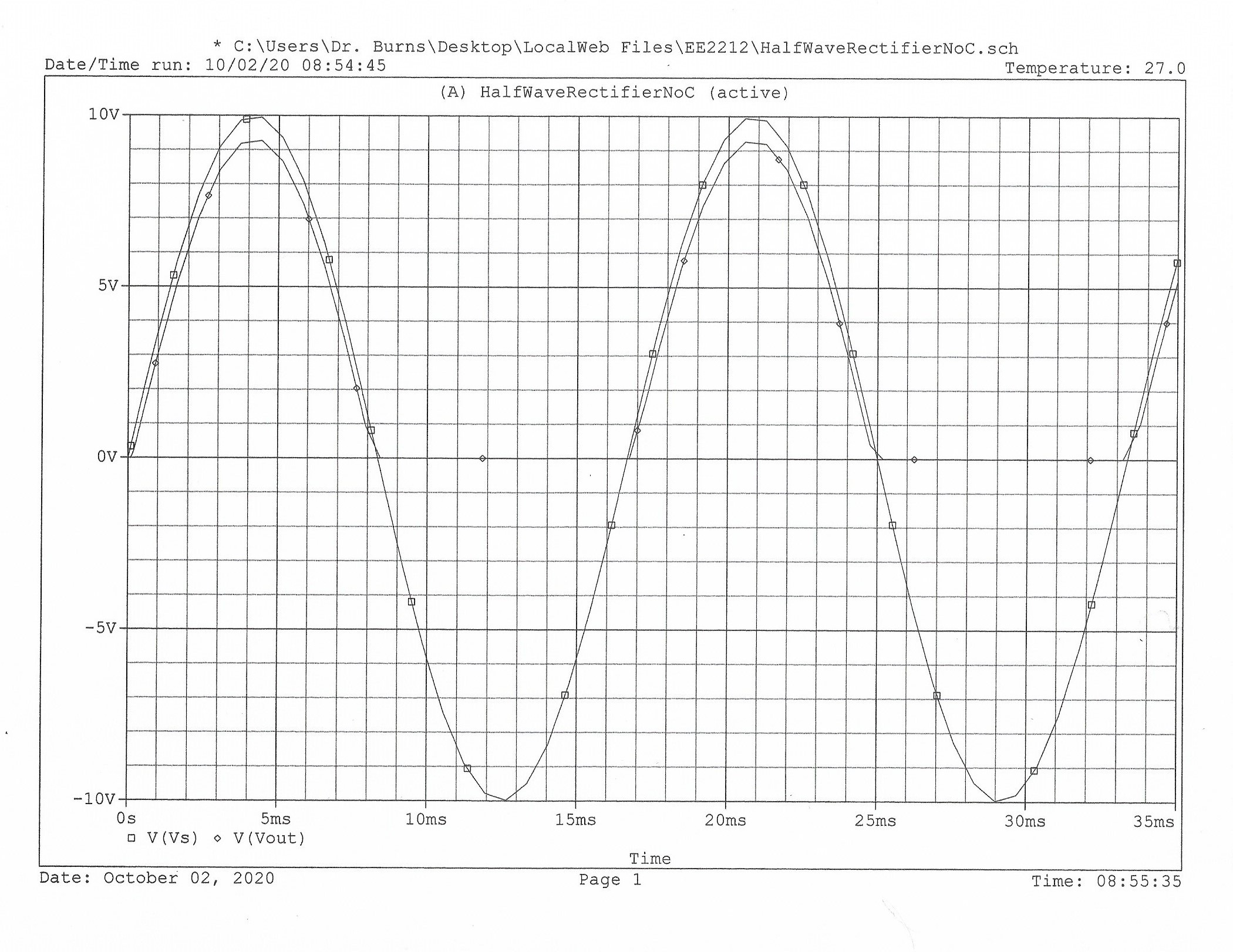 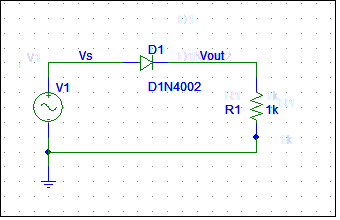 VSIN Generator Amplitude 10 volts at 60 Hz
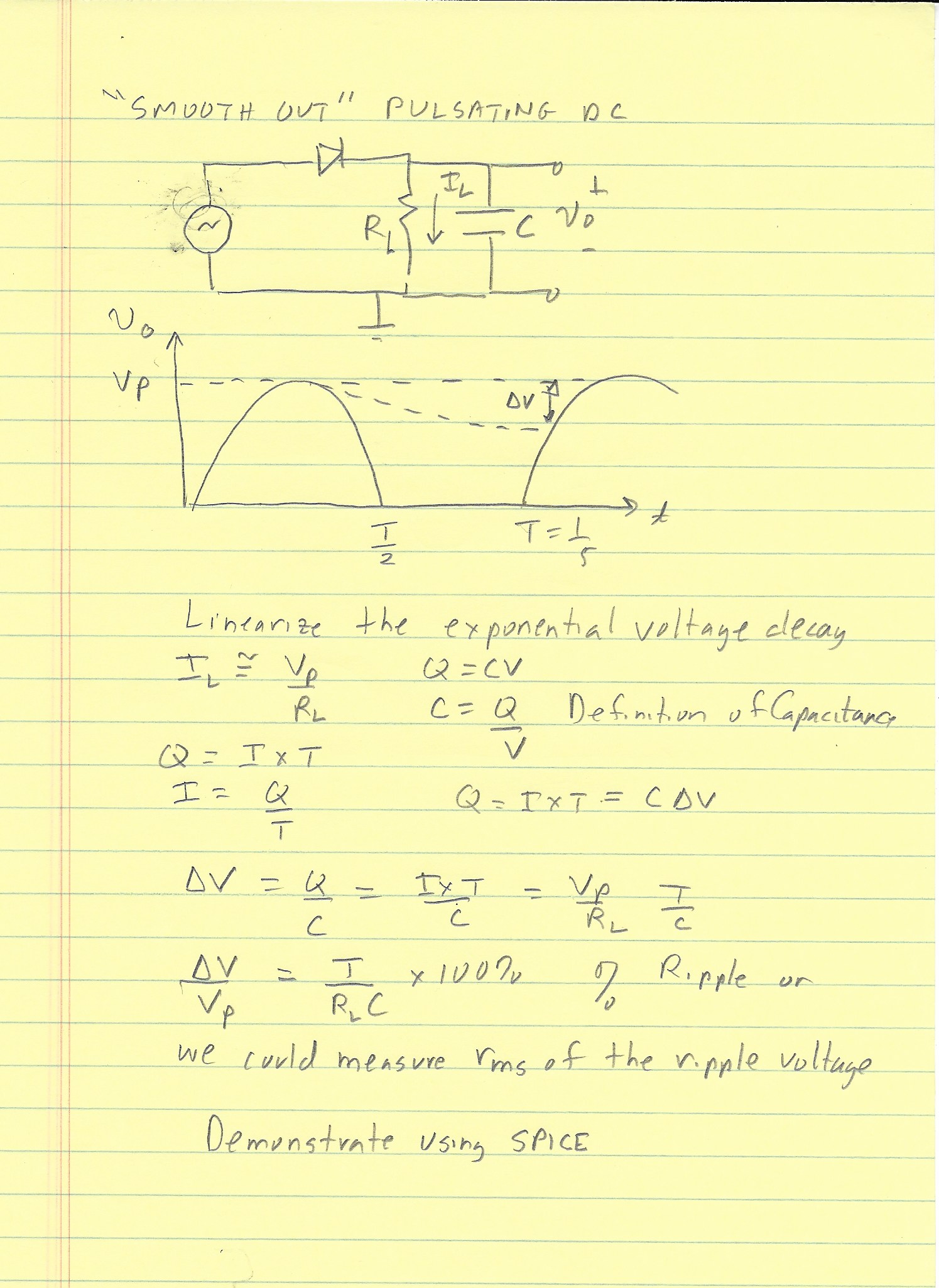 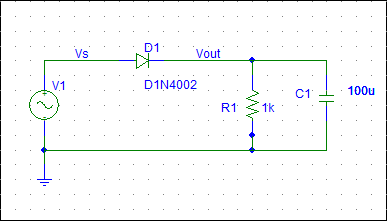 VSIN Generator Amplitude 10 volts at 60 Hz With a  10 uF and a 100 uF Capacitor
Observe the decrease in the ripple voltage
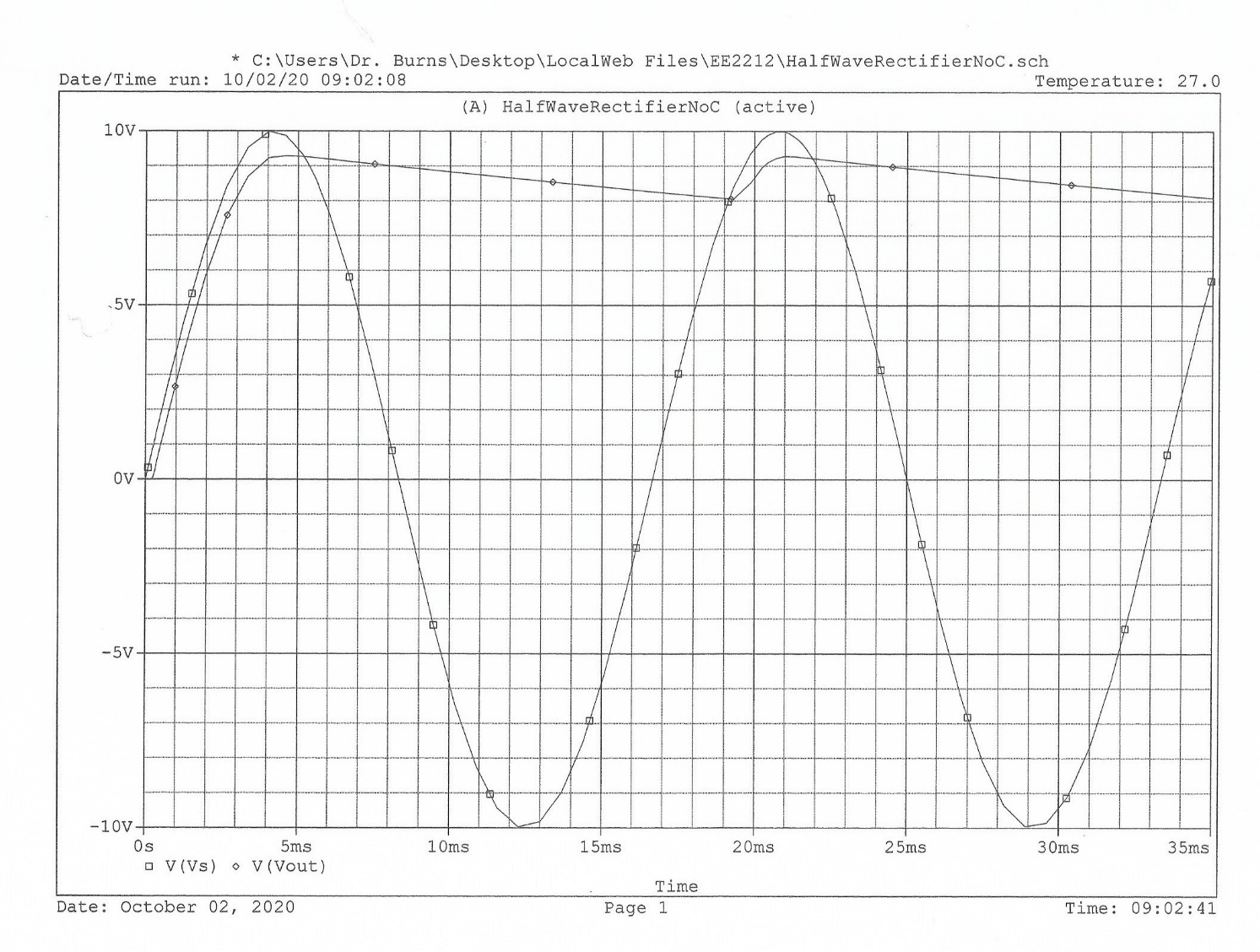 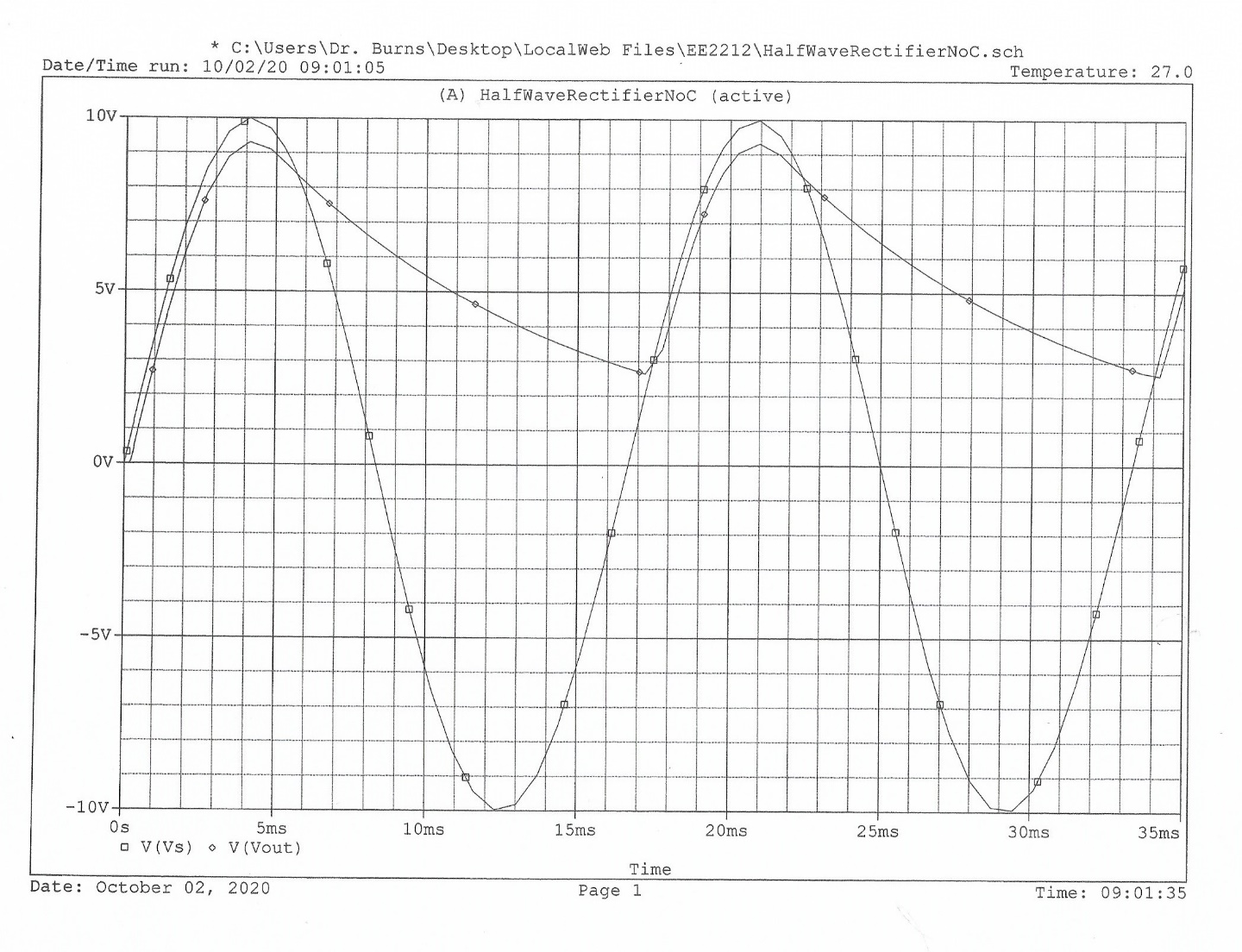 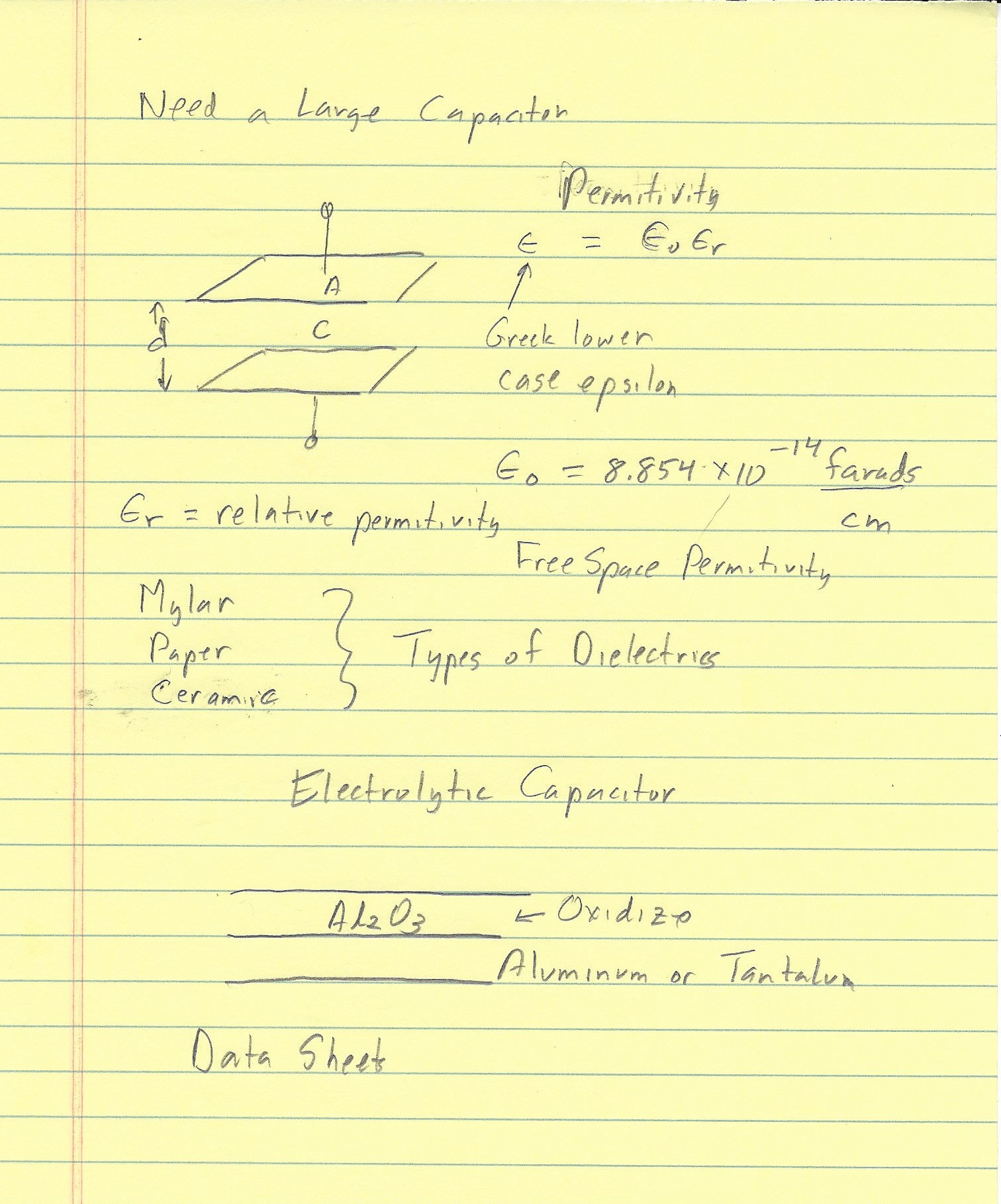